Erfahrungen aus dem Krisengebiet
Christian Zeier, Freier Journalist BR
Zurück aus Sierra Leone
Reaktion der Behörden
Kontaktaufnahme durch BAG
Gespräch mit Kantonsarzt
Reaktion am Arbeitsplatz
«Redaktionsverbot» für 3 Wochen
Privat
Vorsicht und Angst, aber auch Interesse und Verständnis
Schwer zu verstehen: irrationale Furcht in der Schweiz
Illustration: Sonntagszeitung
Aktuelle Situation
Lage Anfang Oktober (WHO Situation Report, 1.10.2014)
Sierra Leone: 2304 Ebola-Fälle, 622 Tote (bestätigt, wahrscheinlich und vermutet)
Szenarien für Westafrika: Bis Januar zu Ende (best case) oder 1,4 Millionen Fälle (worst case)
Zwei Monate später (10.12.2014)
Sierra Leone: 7897 Ebola-Fälle, 1768 Tote
Situation verbessert, aber UNMEER hat Ziel per 1. Dezember verfehlt: Es sind nich 70% der Patienten unter Behandlung und nicht 70% der Toten sicher beerdigt
Problemzonen: Ländliche Gebiete in Sierra Leone, Gebiet um Makeni (Bombali)
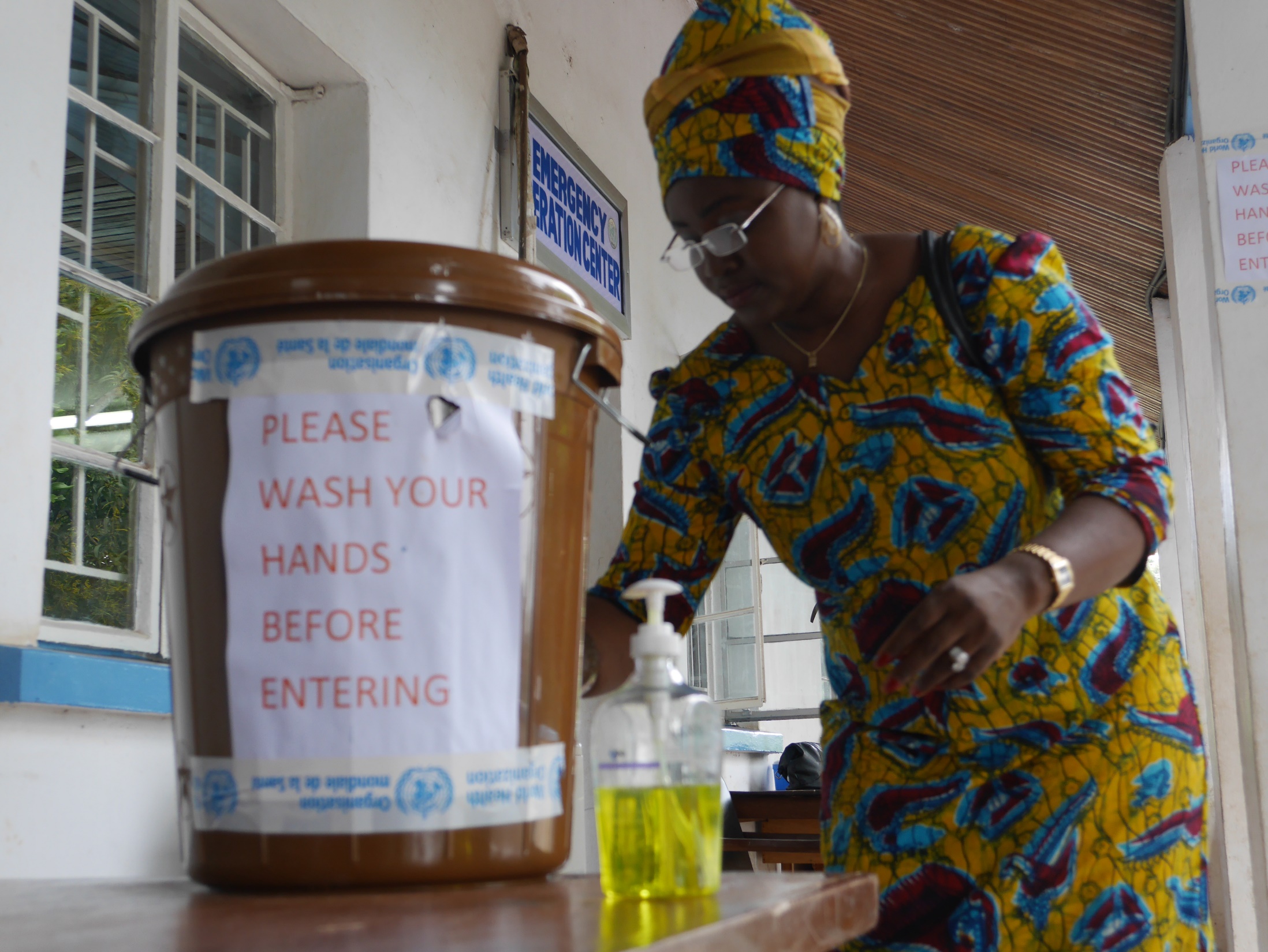 «Vor dem Eintreten bitte Hände waschen»
Alltag in Freetown
Unterwegs in Sierra Leone
Alltag im Ebola-Gebiet
Sichtbar: Temperatur-Kontrollen, Chlorwasser
Kein Händeschütteln, keine Umarmungen
Aber: kein Kriegsgebiet o.ä., das Leben geht weiter
Eigene Vorsichtsmassnahmen
Wer grundsätzliche Regeln befolg, lebt sicher
Desinfektionsmittel, 3 mal täglich Fiebermessen
Wichtiger als alles andere: Planung & Vorsicht (Kontakt, Transport usw.)
Strategie zur Eindämmung der Epidemie
Sensibilisierung der Bevölkerung
Sichere Beerdigungen der Toten
Infrastruktur zur Behandlung der Infizierten
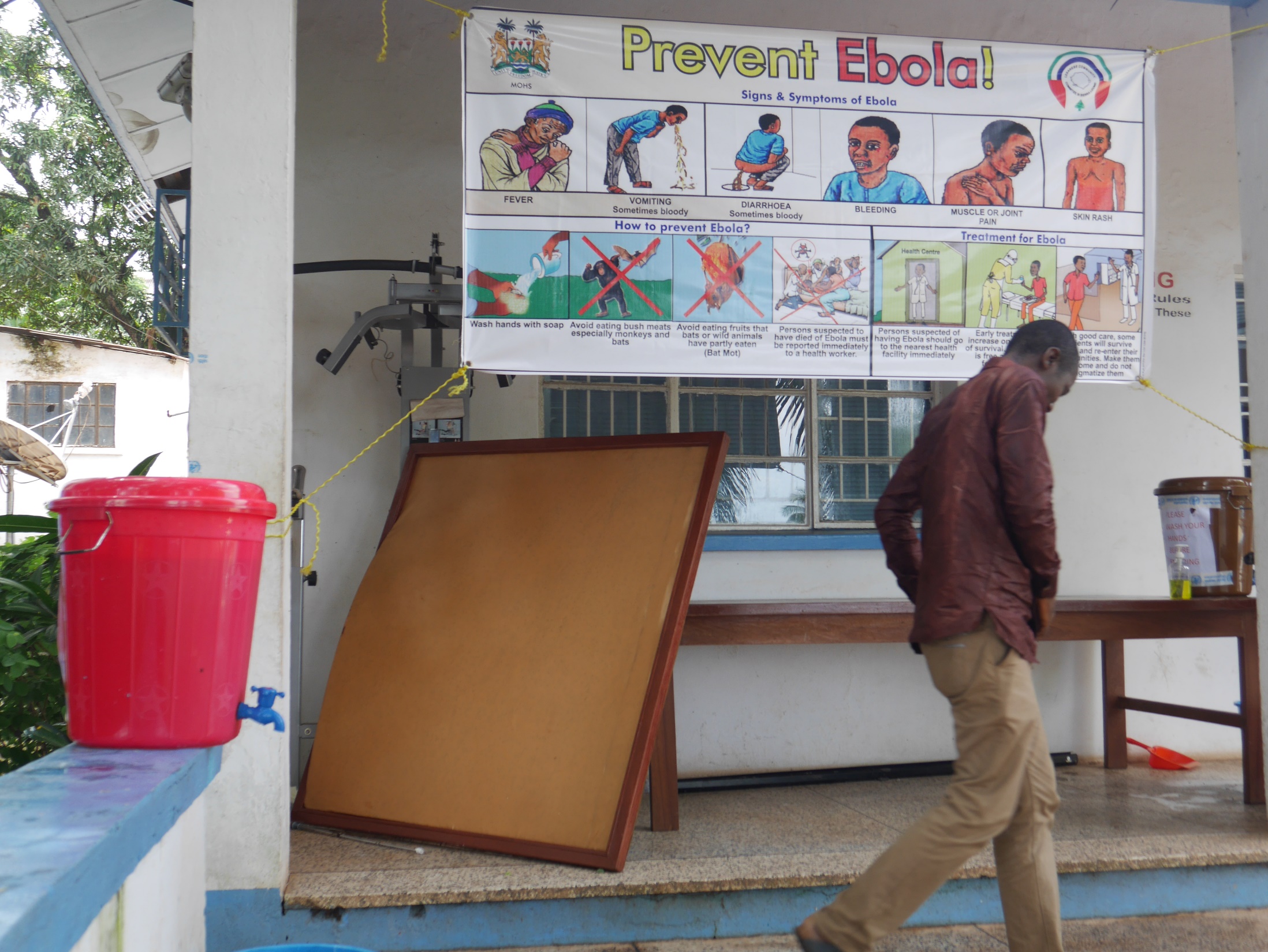 «Beugen Sie Ebola vor!» Plakat mit Symptomen und Ratschlägen in Freetown
Strategie zur Eindämmung der Epidemie
Infrastruktur zur Behandlung der Infizierten
Sichere Beerdigungen der Toten
Sensibilisierung der Bevölkerung
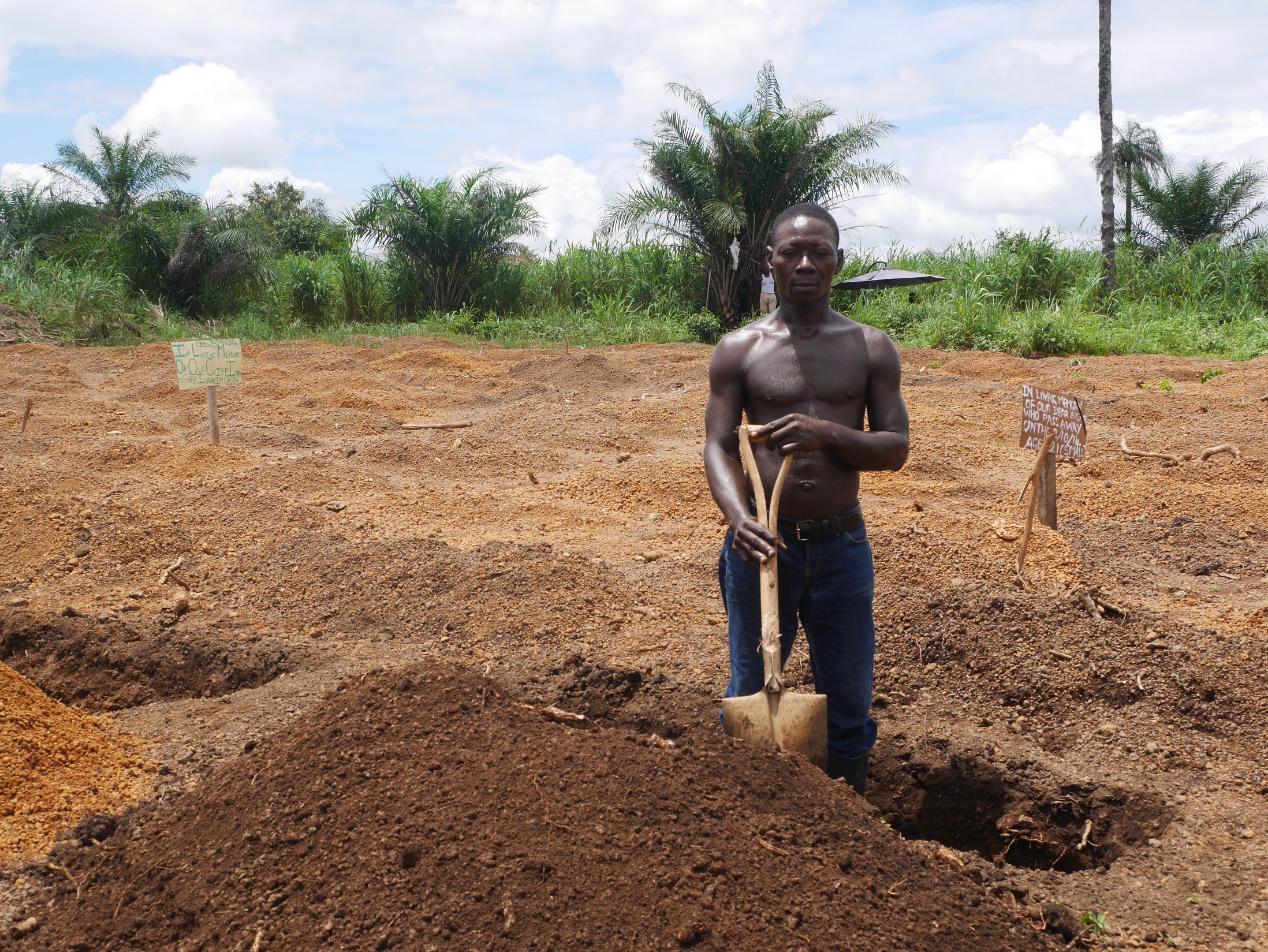 «Ebola-Friedhof» nahe Makeni
Strategie zur Eindämmung der Epidemie
Sensibilisierung der Bevölkerung
Sichere Beerdigungen der Toten
Infrastruktur zur Behandlung der Infizierten
Personal (Ärztinnen, Pfleger, Surveillance Teams)
Ausrüstung & Fahrzeuge (PEP, Ambulanzen)
Gebäude (Spitäler, Holding Center, Treatment Center)
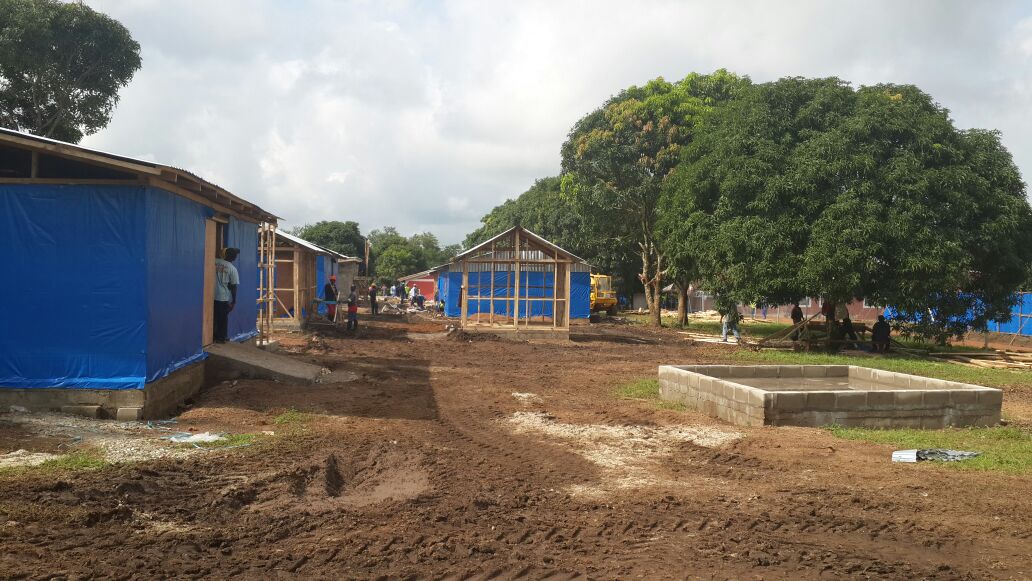 Erstes Treatment Center in Bombali District
Bild: zvg
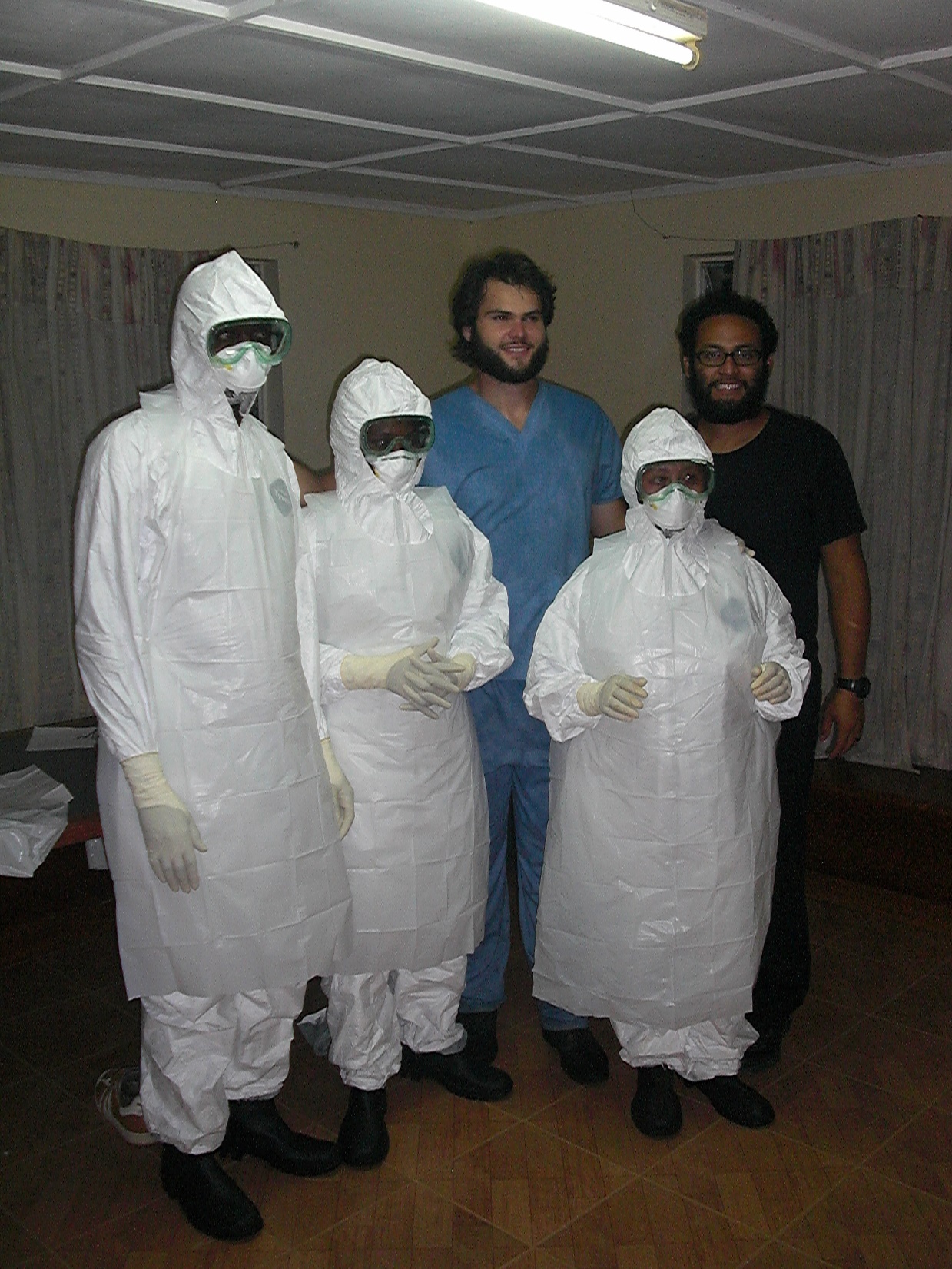 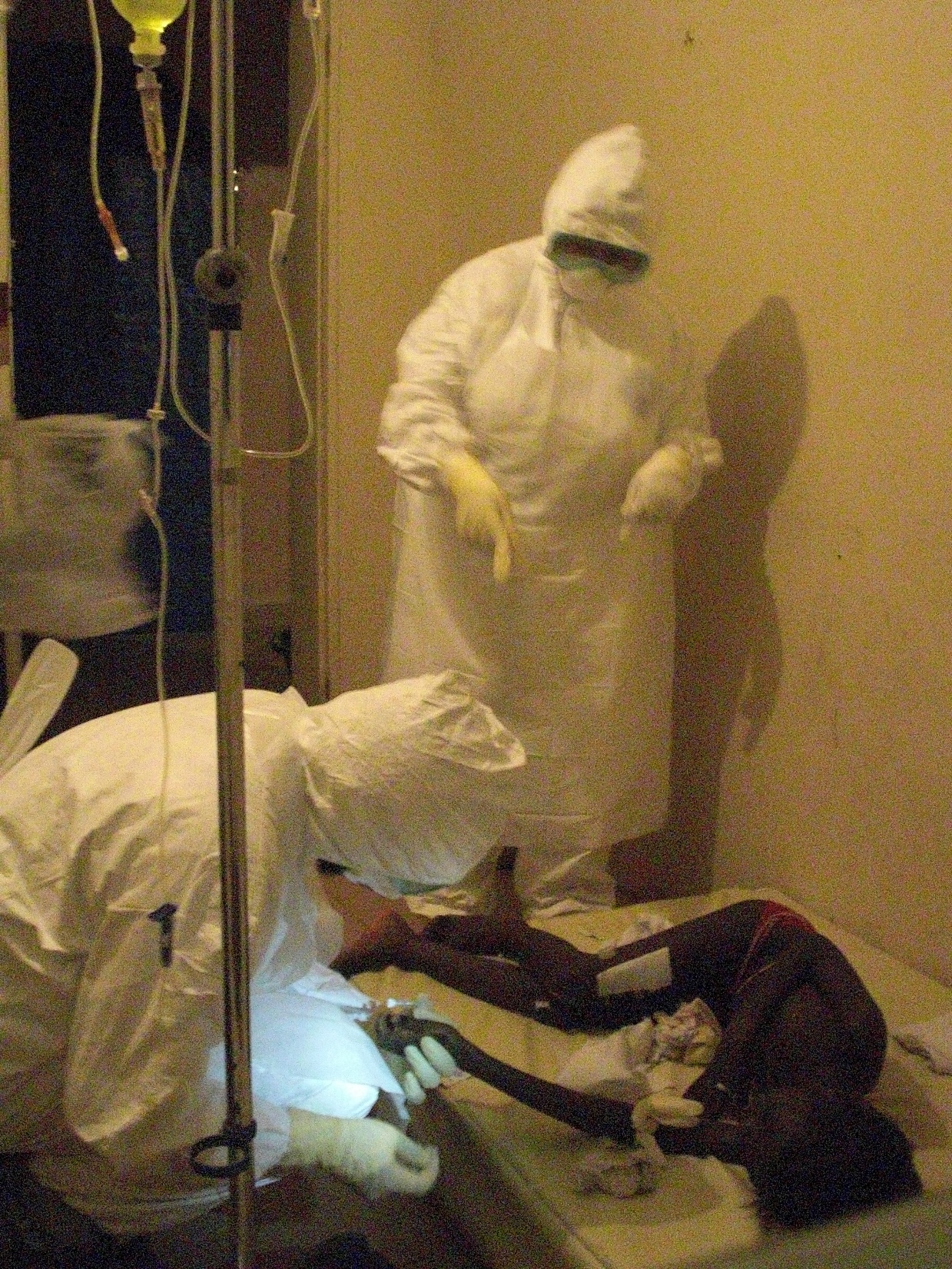 Ernstfall in Magbenteh: Einsatz mit PPE
Bilder: zvg
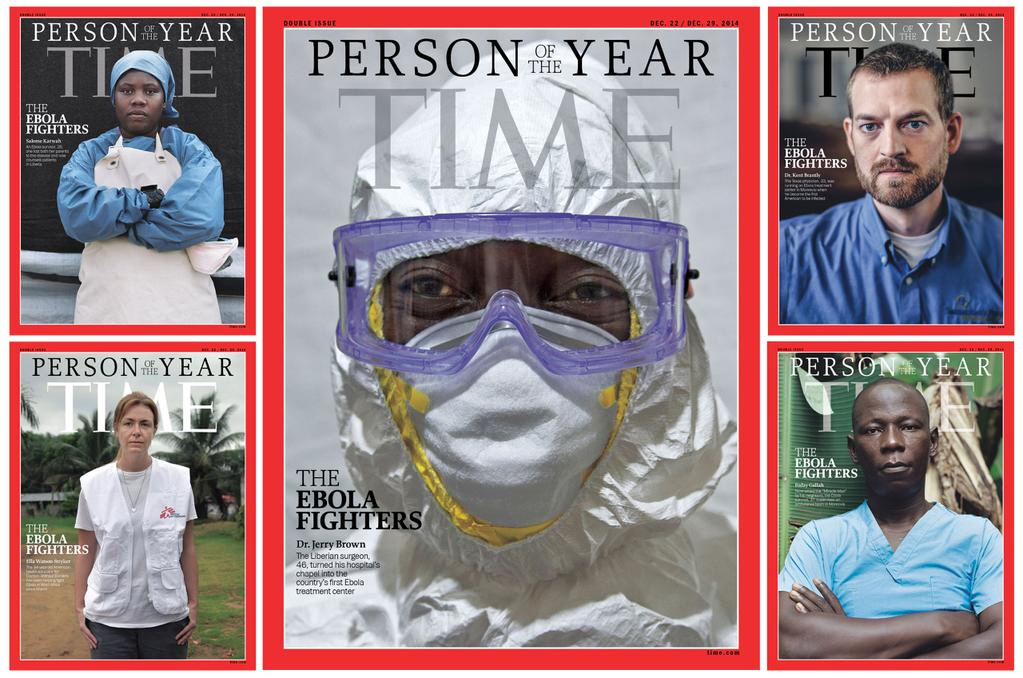 “Ebola is a war, and a warning. The rest of the world can sleep at night because a group of men and women are willing to stand and fight.”
Time Magazine
Besten Dank für Ihre Aufmerksamkeit.